THE ECONOMIC IMPACT
OF SUPER BOWL
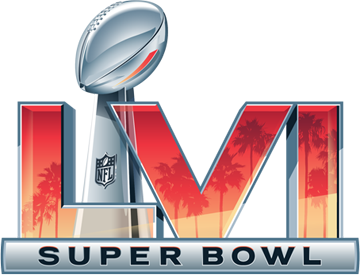 County of Los Angeles and City of Inglewood
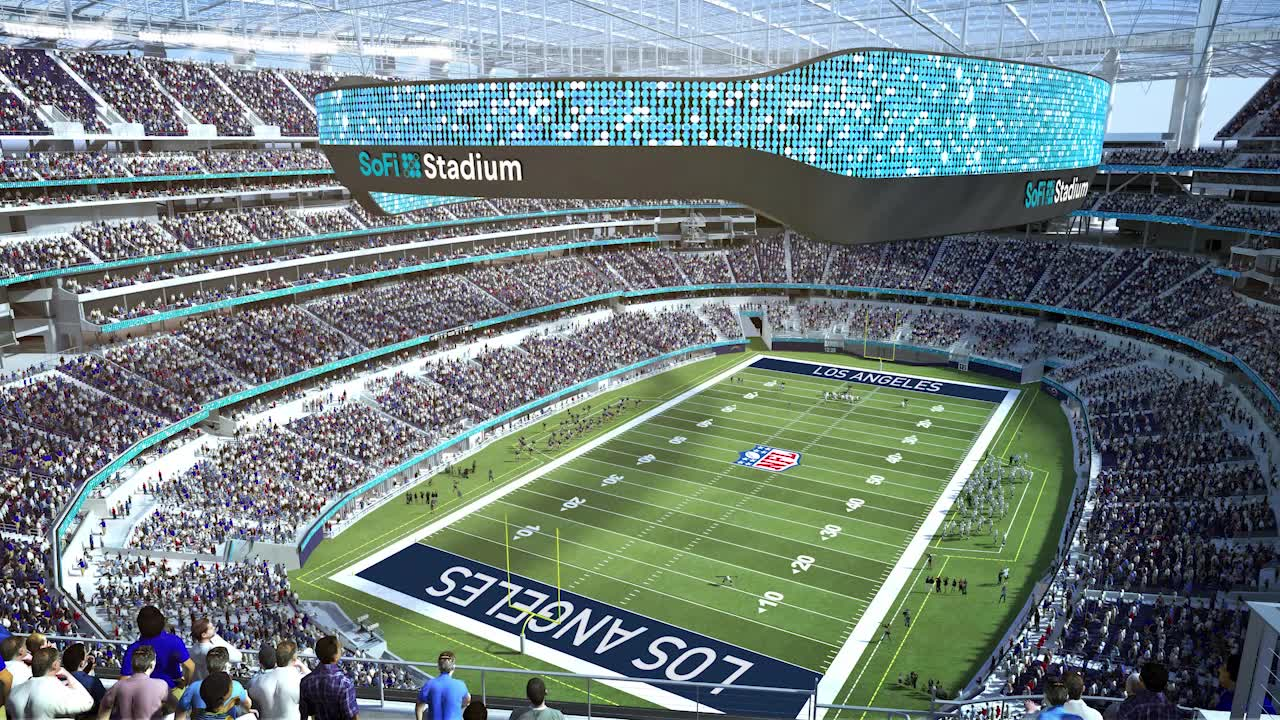 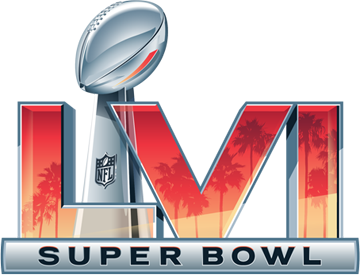 100 Million
The Super Bowl is the most iconic event on the American sports scene.  The event averages 100 million viewers per year on television.
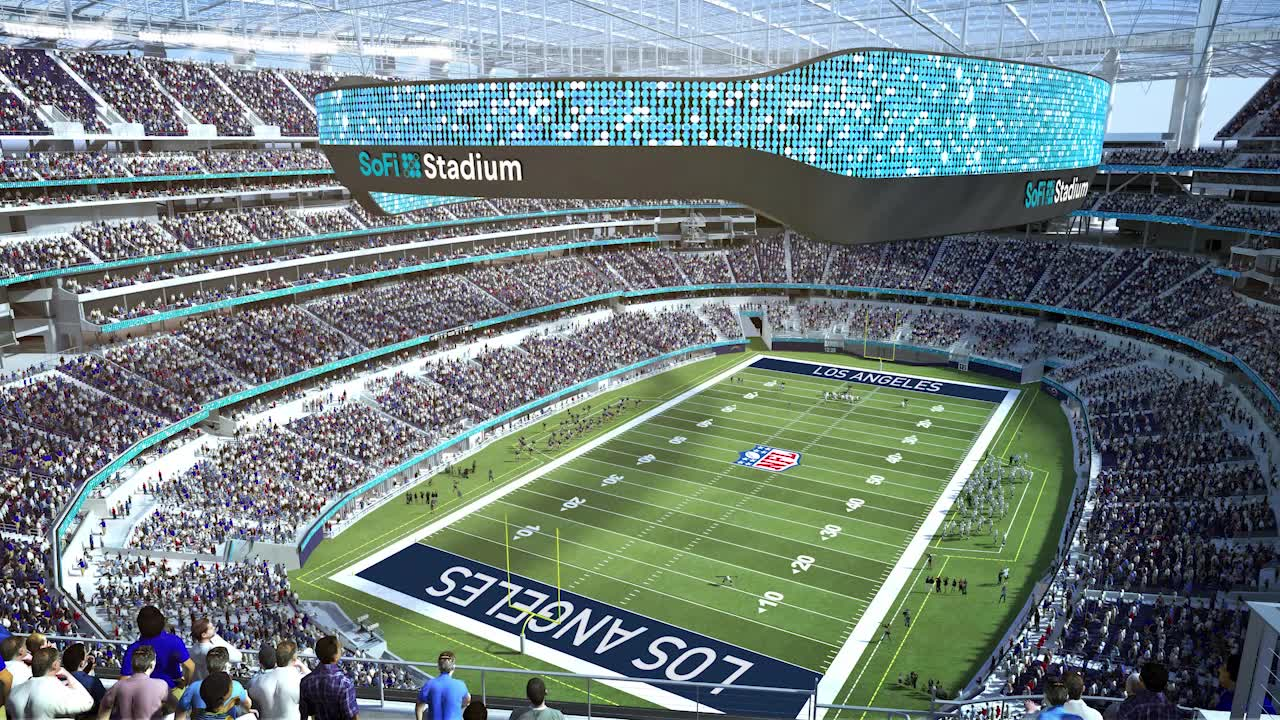 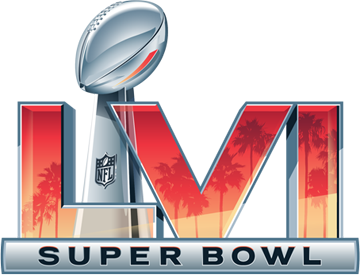 $477 Million
A study conducted estimates that Super Bowl LVI will produce economic benefits between $234 million and $477 million for the LA area.
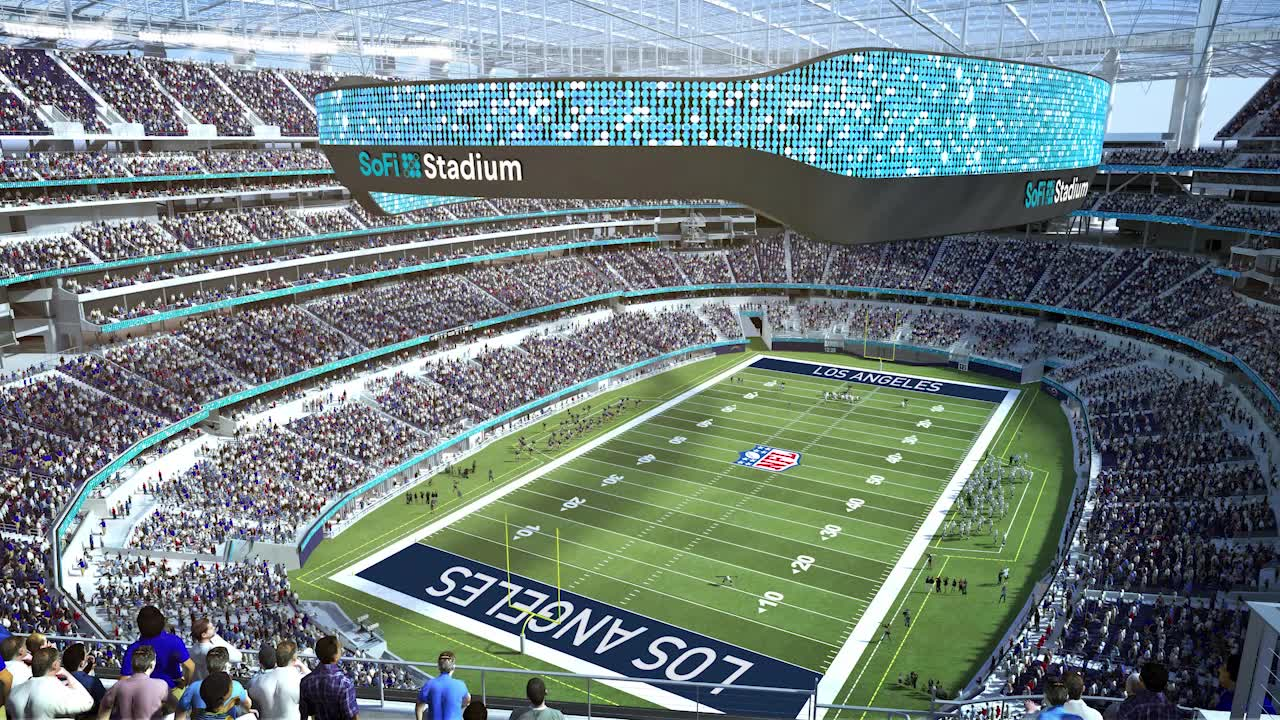 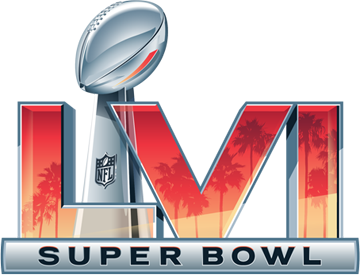 $22 Million
The Super Bowl is expected to generate tax revenue for the LA region ranging between $12 million and $22 million. Millions of additional tax dollars will go to the State of California.
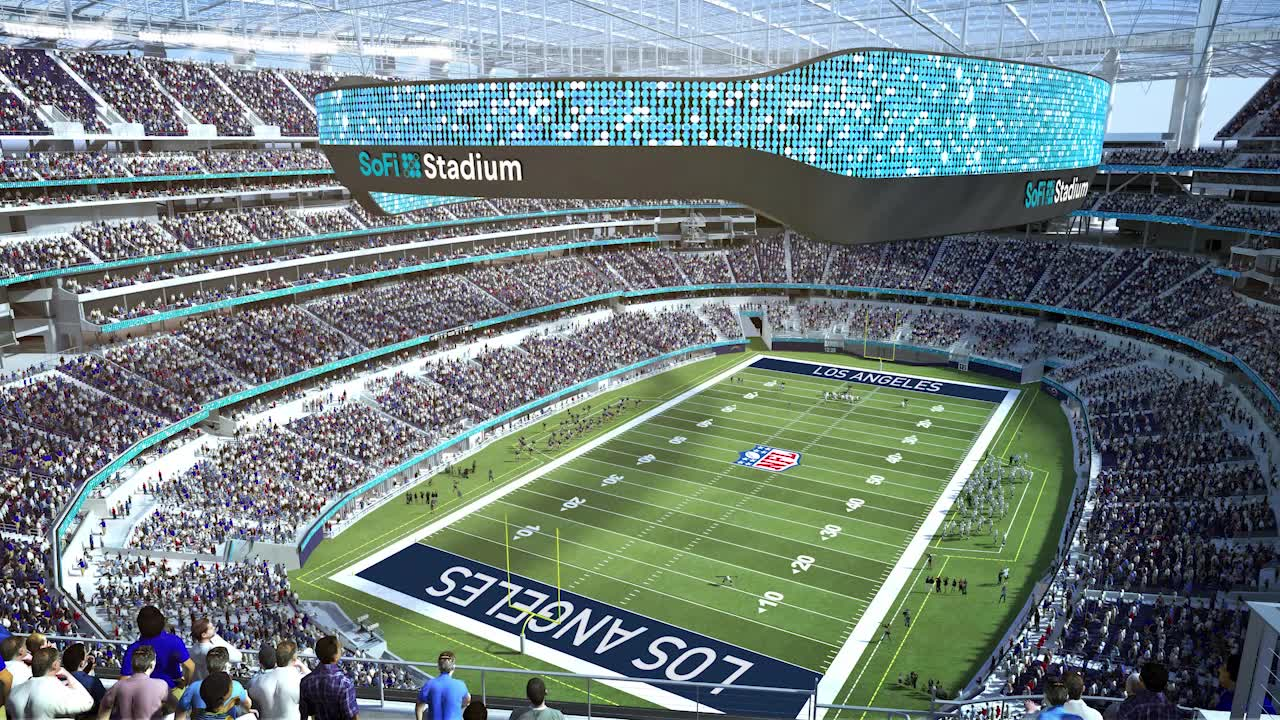 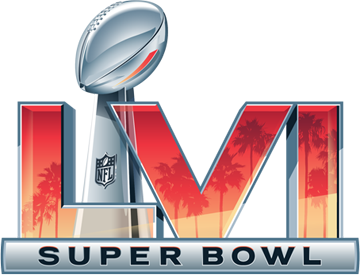 4,700
Super Bowl LVI is expetected to create approximately 2,200 to 4,700 new jobs throughout the Los Angeles region.
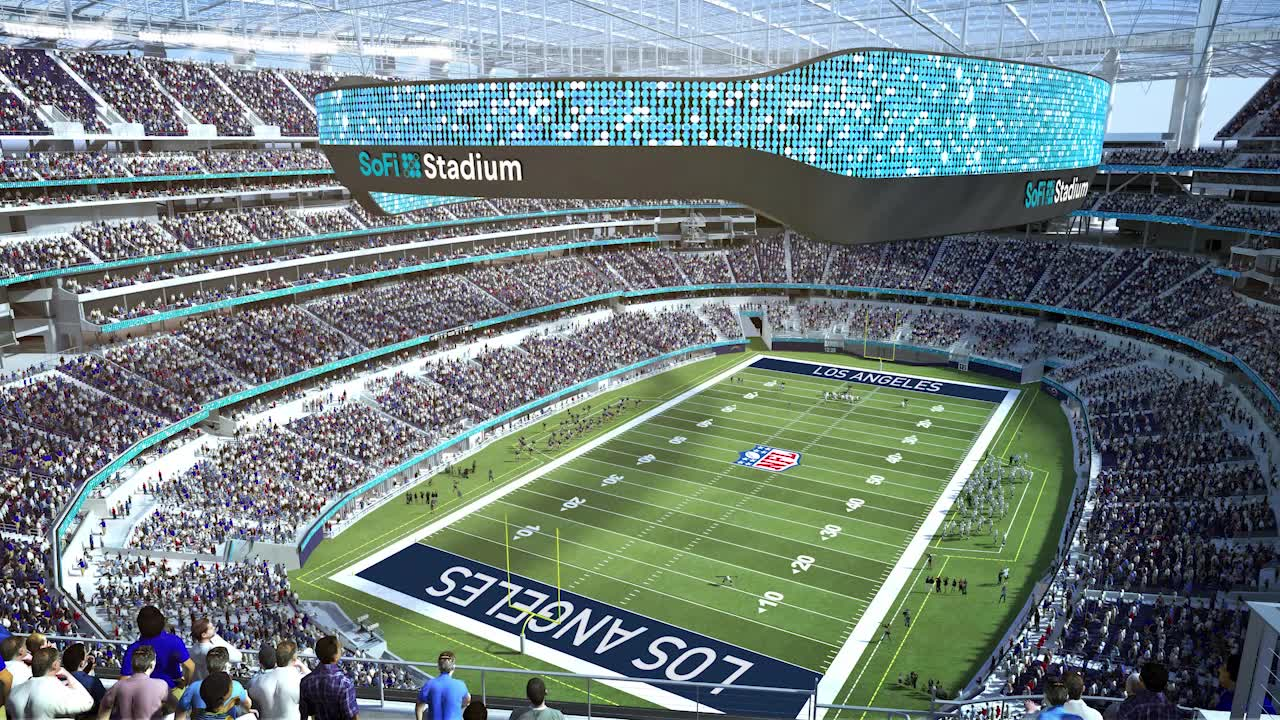 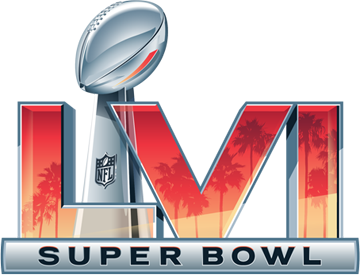 >50%
Employment in five industries (transportation; hotels and motels; personal care services; restaurants; and limited-service restaurants) constitute more than half of these expected gains.
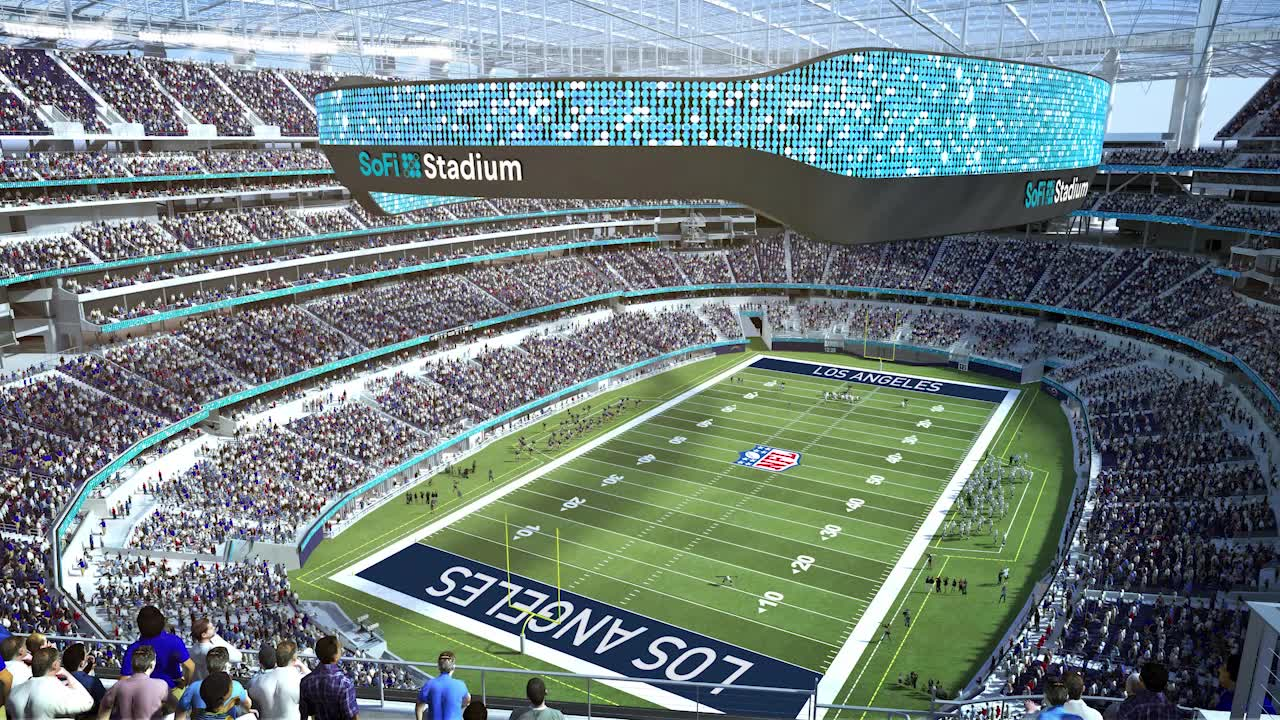 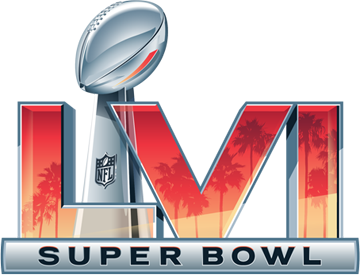 225,000
The total number of room nights expected to be booked as a result of the event is somewhere between 150,000 and 225,000.
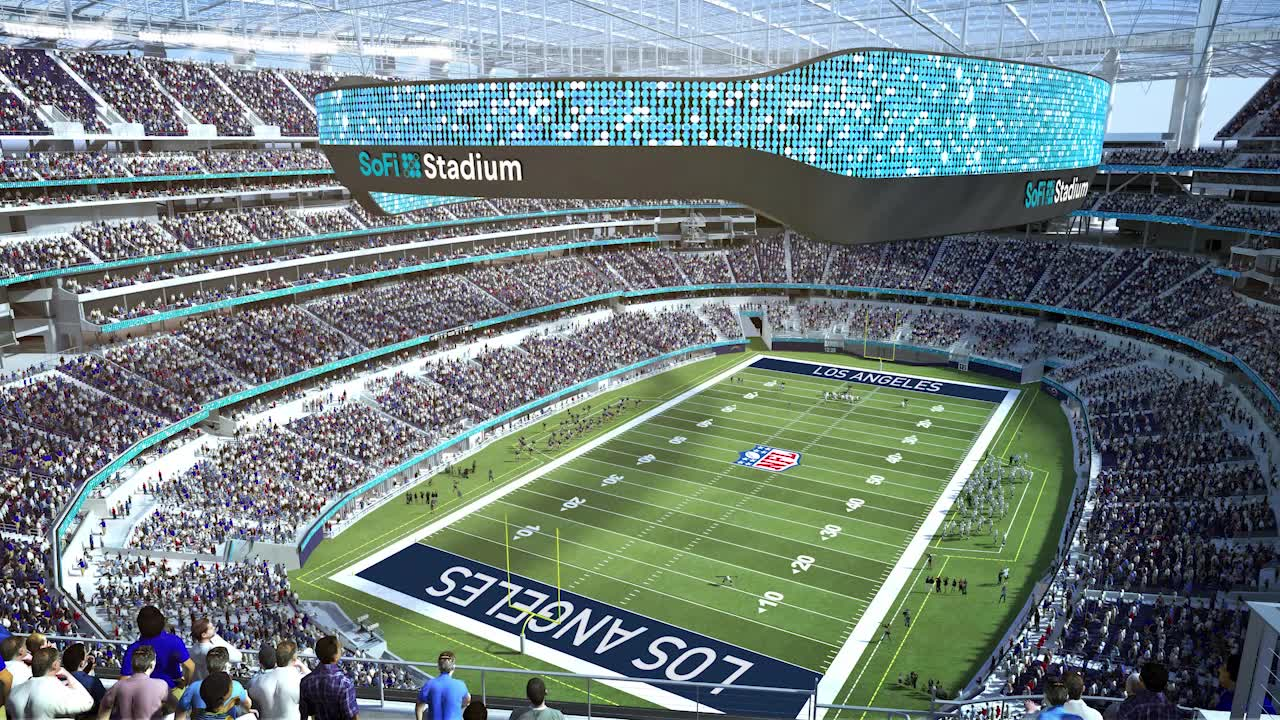 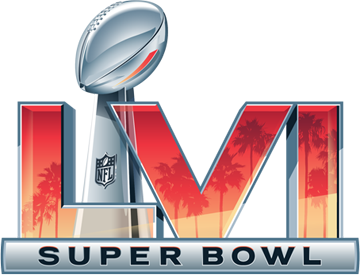 43 Million
From a qualitative impact perspective, the event  provides the LA area with exposure.  For example, the 2020 Super Bowl generated more than 43 million social media interactions.
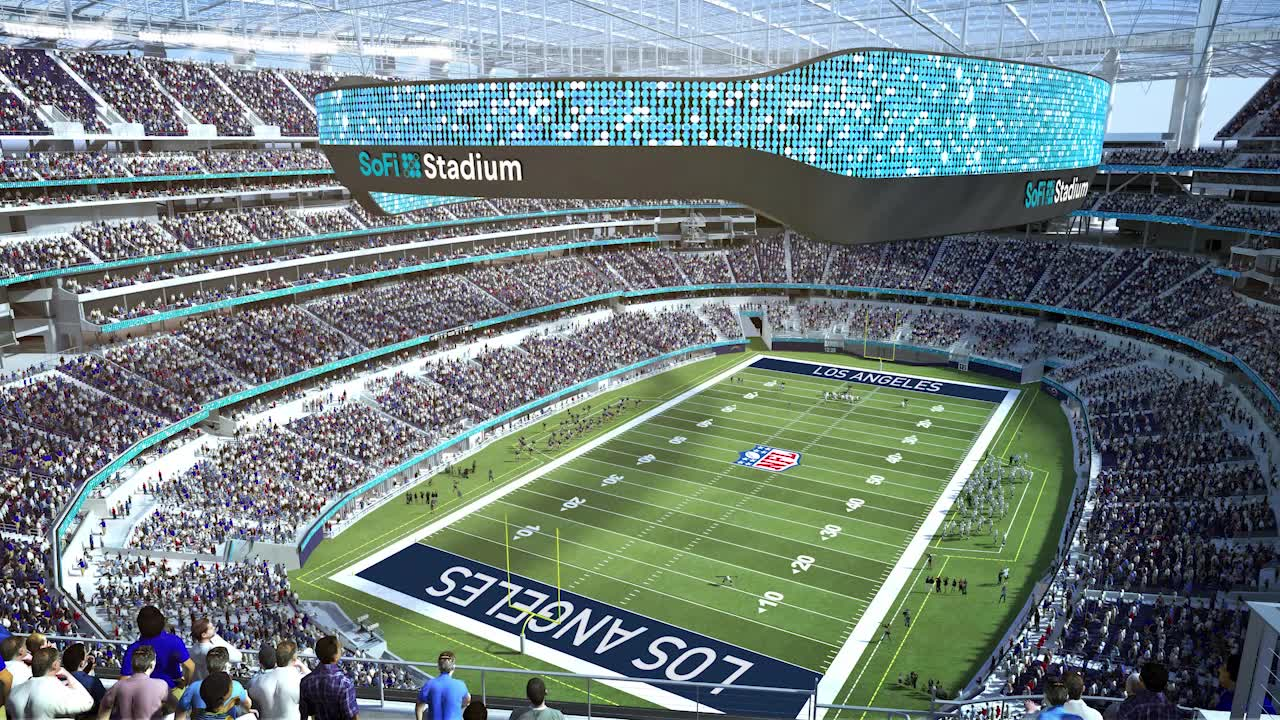 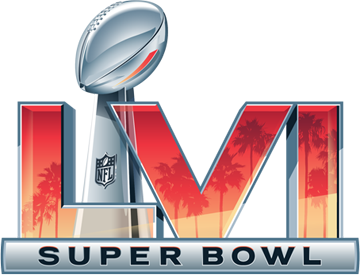 56
56 “unsung hero” grassroots organizations and nonprofits that are making an impact in underserved communities across the L.A. region will gain recognition and funding through Super Bowl activities and media coverage.
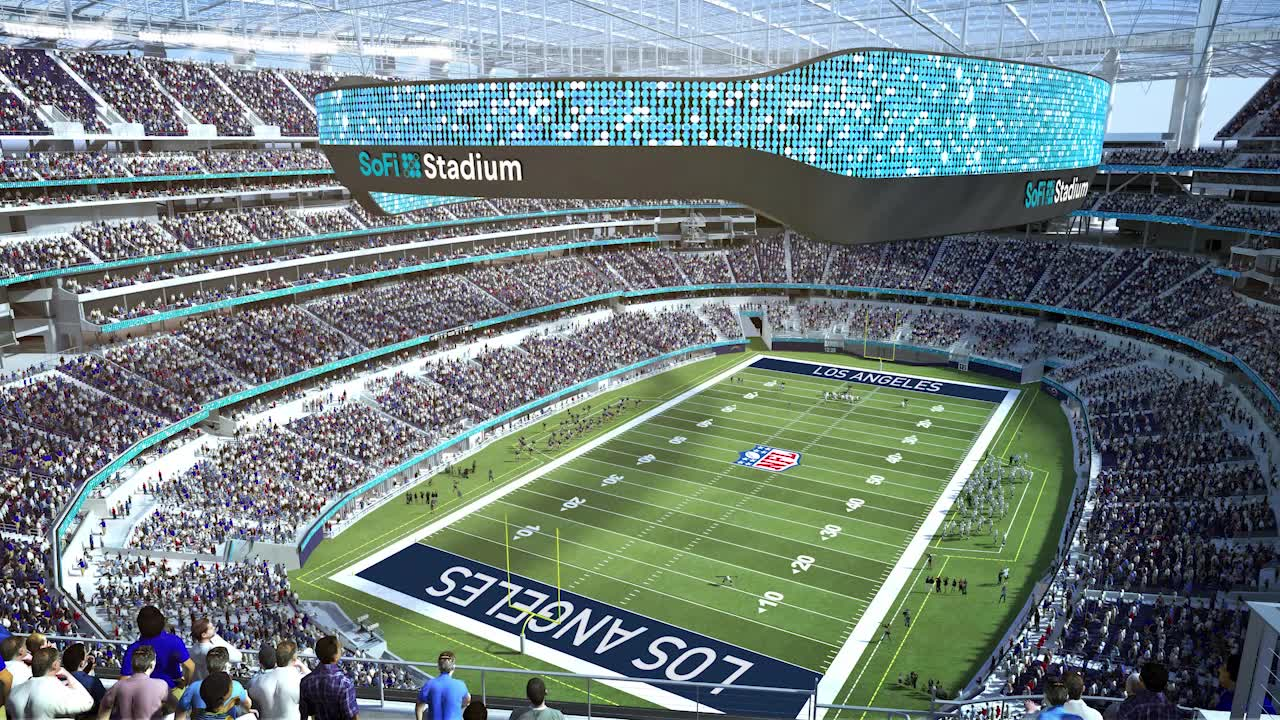 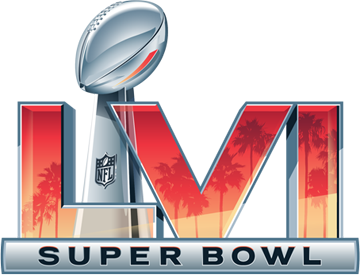 225
The Super Bowl LVI Business Connect program identified and supports 225 regional minority, woman, LGBTQ+, and veteran-owned businesses through professional development, networking, and contract opportunities.
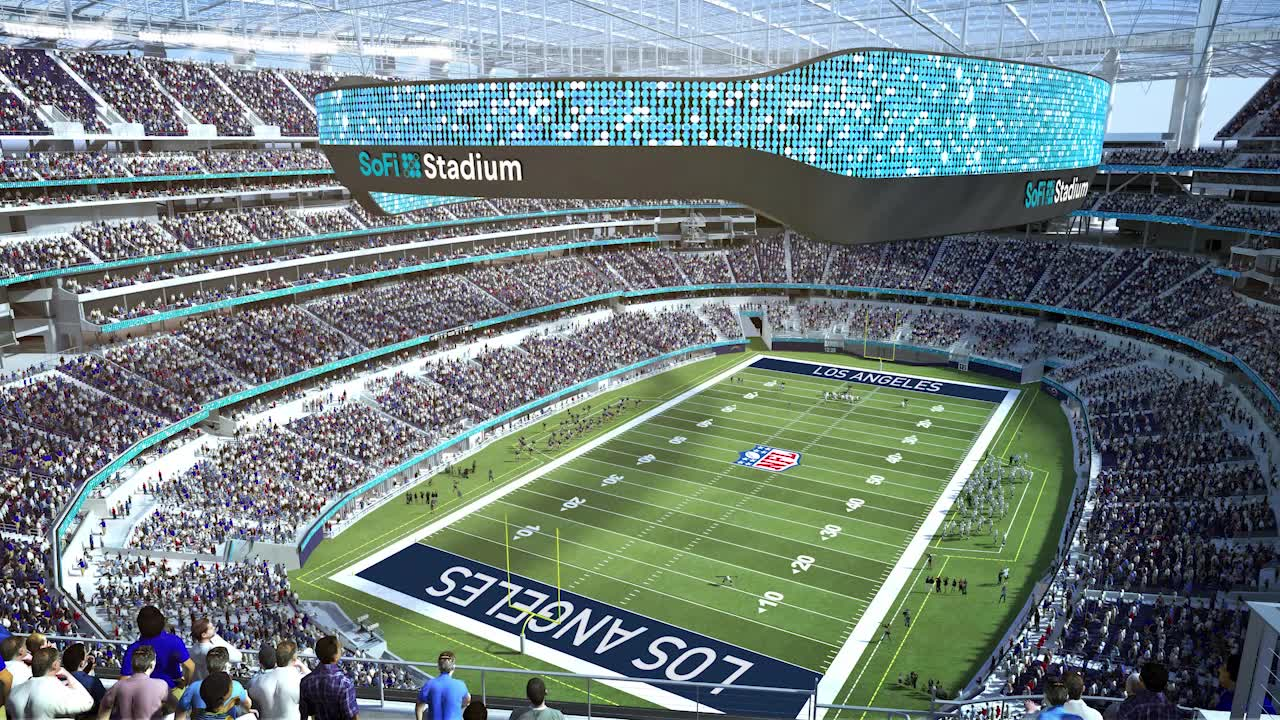 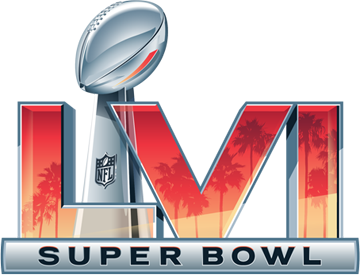 100,000
100,000 unique visitors to LA County, of which 6,000 will stay in Inglewood and 94,000 will stay outside of Inglewood elsewhere in LA County, but will visit Inglewood and spend money there on at least one day of their trip.
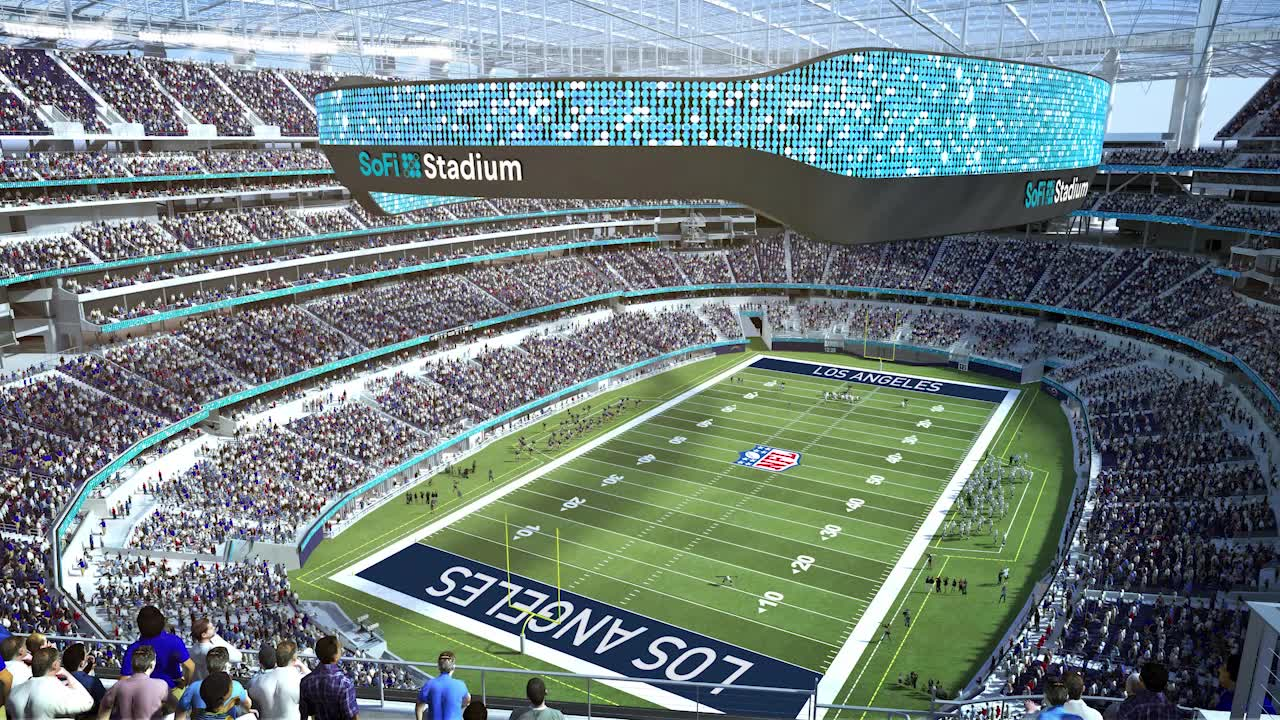 Discussion Questions
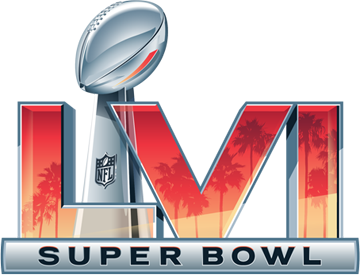 1) What is a mega event?

2) Why do cities like Los Angeles want to host mega events like the Super Bowl?

3) What is economic impact?
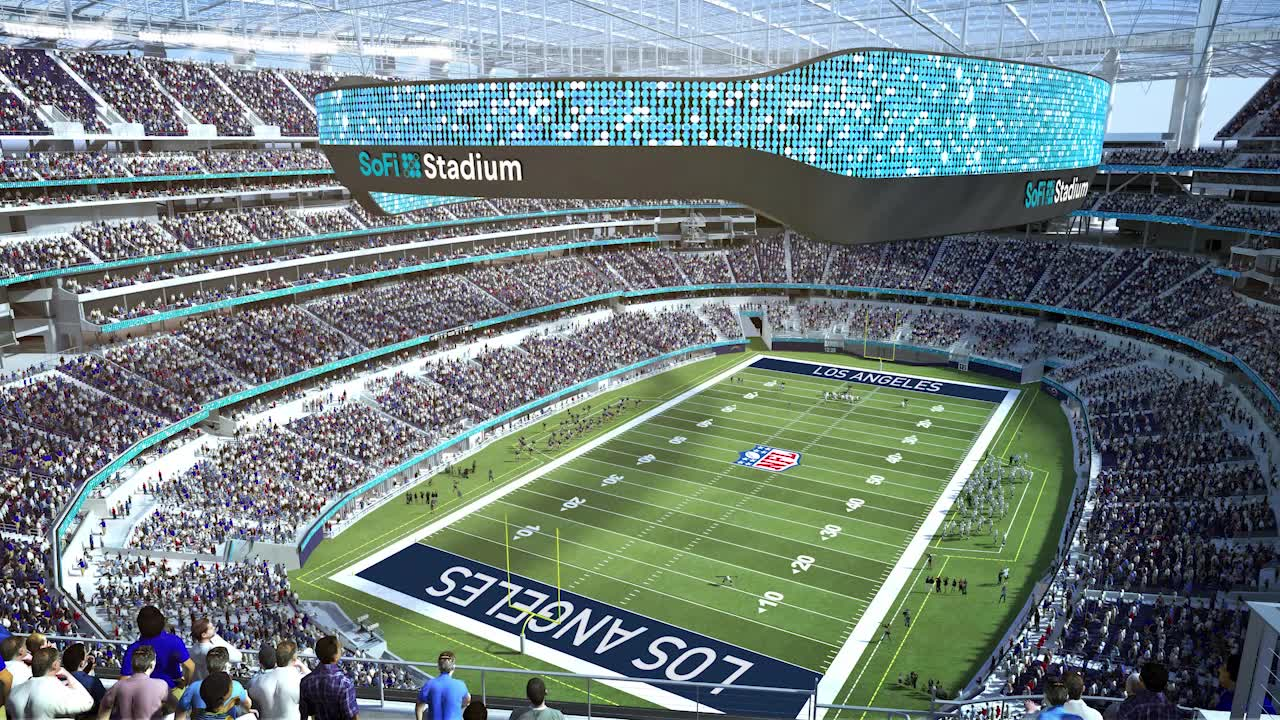 Discussion Questions
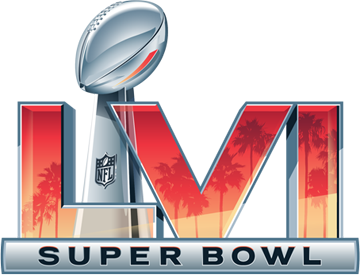 5) What is an economic impact study?

6) Who typically conducts these studies?

7) Are these studies always accurate and reliable? Why or why not?
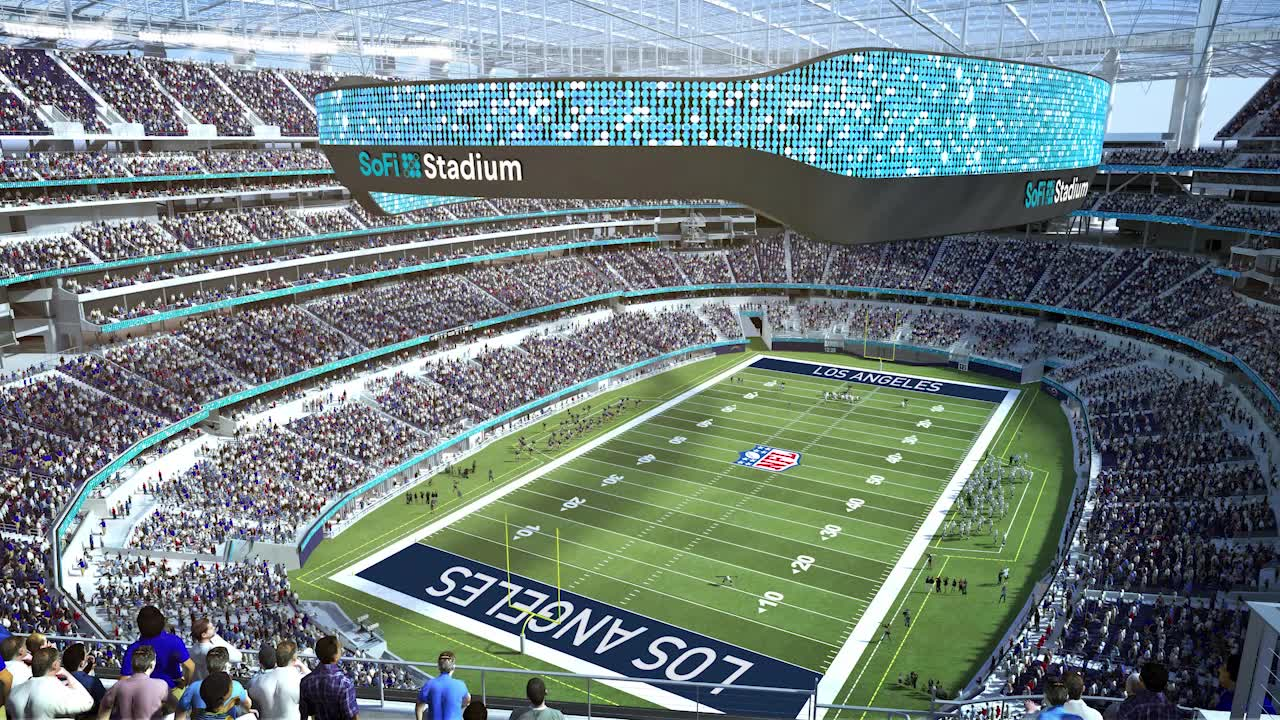 Discussion Questions
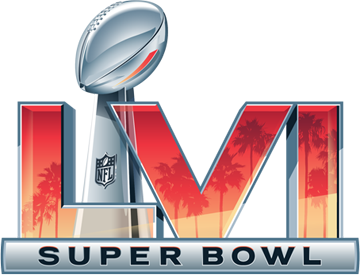 7) What is the difference between direct and indirect effects as it relates to measuring the economic impact of sports and entertainment events?

8) Based on information from this report, how will Super Bowl LVI impact the Los Angeles area economy?
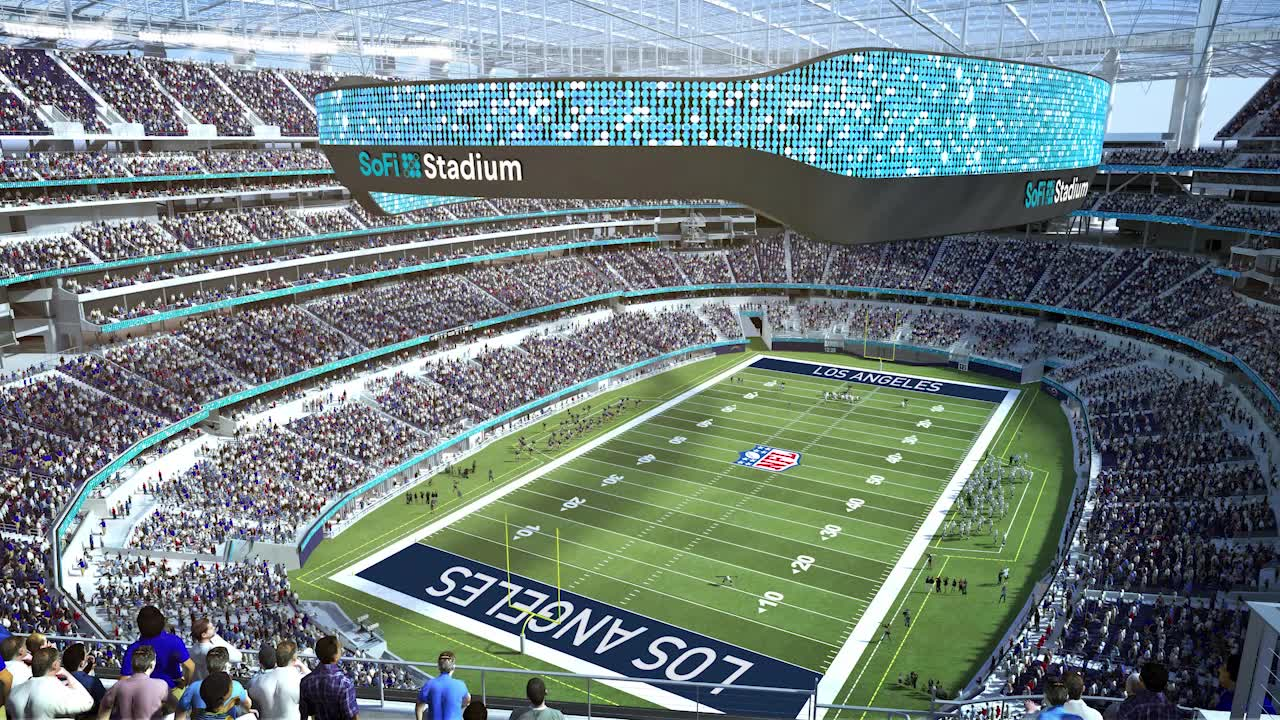 Discussion Questions
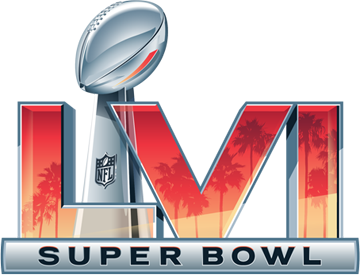 9) What challenges might the city of Los Angeles face in hosting this year’s Super Bowl? 

10) In addition to visitor spending, how else might the L.A. area benefit by hosting the Super Bowl?
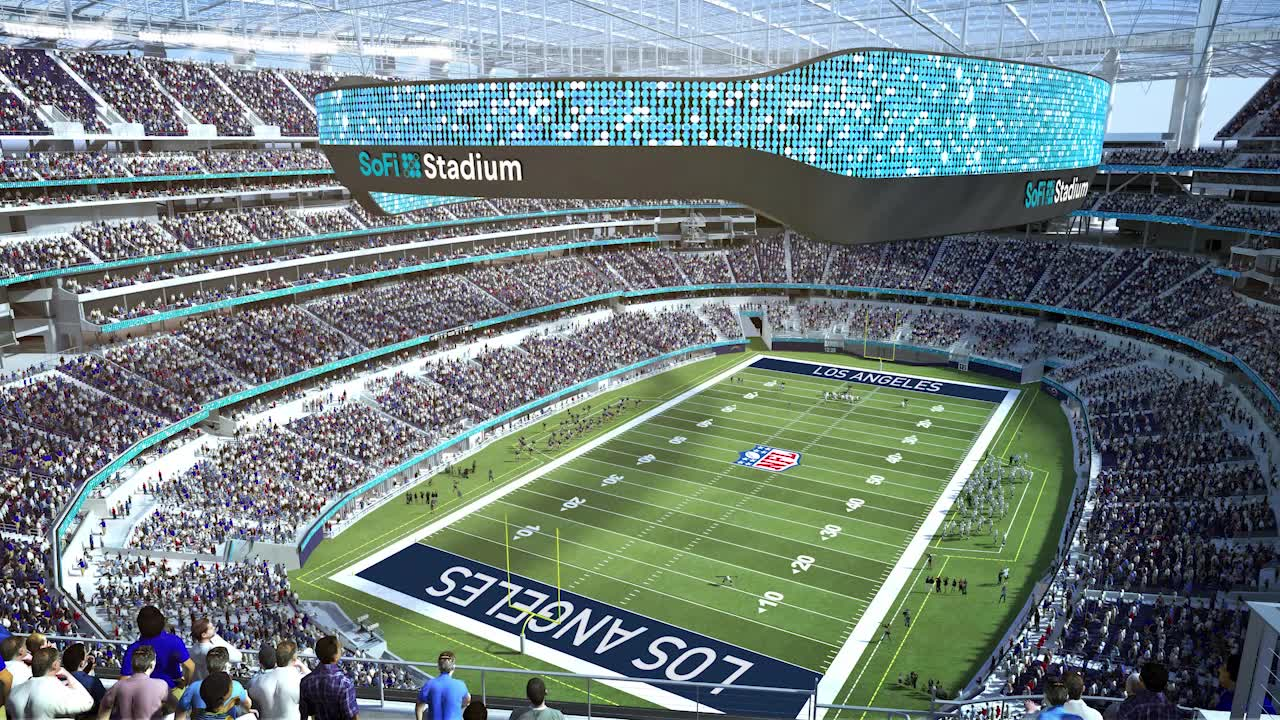